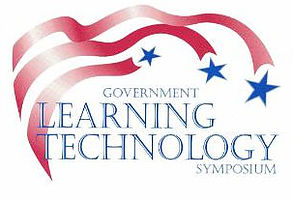 “Gamification for Leadership Development”
Adelle J. Dantzler, M.S.Ed. Leadership Facilitator/Instructional Designer U.S. Government Accountability Office (GAO)
November 28, 2018
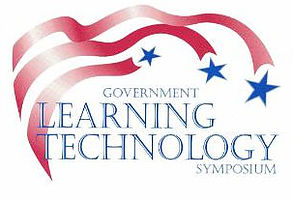 Agenda
Background
Gamification Terms
Development steps
Step 1 – Instruction & Game Play Elements
Desired Behavior
Player Persona
Step 2 – High Interactivity
Step 3 – Compelling Story
Step 4 – Test and Re-test
Q&A
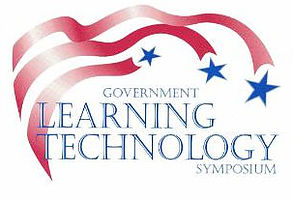 Background
COTS webinars from vendor catalog (slightly adapted later)
Agency competency model 
Analyzed definition of each competency
Derived webinar topics to demonstrate competency
Rated and ranked webinar topics 
Roll-out schedule
Audience and performance analysis
Webinars content ties “abstract” principles to leadership behaviors through scenarios, reflection, action planning 
One of 10 webinars designed in one year
Page 3
Virtual Leadership Curriculum
19 webinars – 2 using gamification
Goal: Relevance and Usefulness
Pre-course resource exploration and scenarios
Webinars to:
review scores, 
delve into resources for rationale, 
discuss application of principles to situations, 
action plan
Page 4
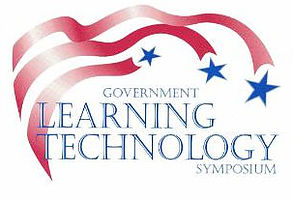 Terms
Game
“Game play” or game mechanic elements
Gamification
Page 5
[Speaker Notes: Gamification is not bound by technology – sticky notes, cards, flash cards, group voting “design sensible” especially with federal government]
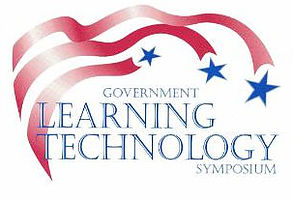 Resources
Daul S. (2014) Game Design for Learning. Alexandria, VA:	Association for Talent Development
Kapp, K.M., Blair L., & Mesch, R. (2014)The Gamification of
	Learning and Instruction Fieldbook: Ideas into Practice.	San Francisco, CA: John Wiley & Sons, Inc.

Kapp, K.M., (2012) The Gamification of Learning and Instruction:	Game-Based Methods and Strategies for Training and	Education. San Francisco, CA: Pfeiffer
[Speaker Notes: REASON AND 4 STEPS . . . from The Gamification of Learning and Instruction Fieldbook: Ideas into Practice]
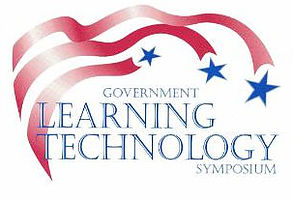 Poll
What is the right reason for gamification? (select all that apply)
Creating interactivity in learning delivery
Overcoming disengagement
Because gamification is a hot topic right now
Providing opportunities for deep thought and reflection
Positively change behavior
Authentic practice
[Speaker Notes: Creating interactivity in learning delivery – more than talking heads or a page turner; it lets learners experience the concepts through interaction with the content
Overcoming disengagement – it engages the learner
Because gamification is a hot topic right now – WRONG ANSWER!
Providing opportunities for deep thought and reflection – Behavior change doesn’t just come from introducing the topic; many times there is the need to think and reflect on how the topic relates to you
Positively change behavior – gamification design done right can postulate or simulate the impact of desired behavior
Authentic practice – not just doing action because its required but because it makes a difference and points back to the business need]
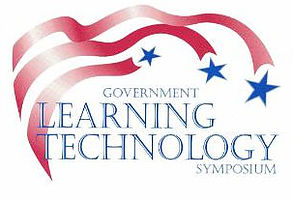 1st Step – Design instruction and game play elements together
Player Persona – motivation of learner; characteristics and desired behavior (audience analysis)

Behavior Change – use accountability principles in work situations
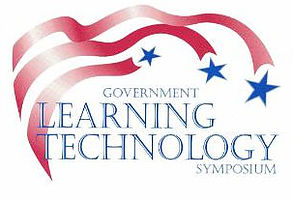 Behavior Change
Current behavior
Desired behavior
Gap - Be specific
Write it down
Test understanding with others. . . 
Reflected in objectives (more than learning; performance-based)
Page 9
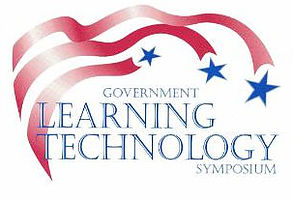 Relevance & Application?
How do you make gamification relevant to your learners?

How do you know gamification is addressing the learning and performance needs of leaders?
[Speaker Notes: Connect motivation to business needs

Build in Level 2 evaluation 
Action planning?
Follow-up?

Whether a game is purchased or created, the experience needs to drive the intended change in performance. Keep these things in mind when designing a learning experience:
Do the purpose and content of the game link to a measurable performance goal? If there is no linkage to a performance goal, it is just a fun game and not a learning experience.
Is the learning experience a game and not just an engaging activity? Understand your audience and use a game when it fits both your audience and the performance goal. Not every learning experience needs to be a game or a gamified activity.
Will the gaming element lead the learner to interact with the materials and accomplish the performance goal? This can be done by creating a game that can be played multiple times, adding a gamification framework that encourages the learner to dig deeper into the content, or creating an immersive experience that replicates the workplace.]
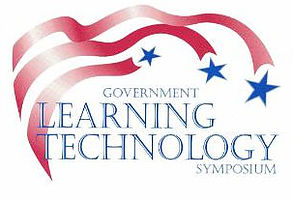 1st Step  - What I did
Player Persona 
Conducted audience analysis – common accountability situations
Reviewed project and process task processes
Reviewed performance competency models and standards for exceptional behavior

Behavior Change
Research of accountability principles
Connect accountability principles to desired behavior in agency work
Page 11
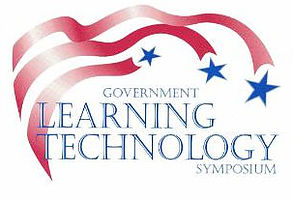 Activity: Player Persona
Think about the right reasons discussed earlier for gamification (Creating interactivity in learning delivery, overcoming disengagement, providing opportunities for deep thought and reflection, positively change behavior, authentic practice)
Describe the player persona including motivation, characteristics, and desired behavior of . . . (volunteer suggestion of leader opportunity for learning)
What game play elements (e.g., avatar, spells, challenges, etc.) could you use with this learner?
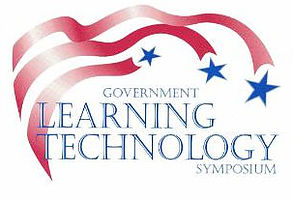 2nd Step – High Interactivity
Activity(ies) to reinforce & fully remember, comprehend, analyze, evaluate, apply
Interact with content and each other – game play elements
Challenge: Applying the principles in real-life situations - Opening doors!
Reward: Correctly using principles – Obtaining keys!
Content review
[Speaker Notes: conduct the conversation that will form the basis of create engaging learning activities that are realistic applications for your learner

Blooms’ Taxonomy???? (remember, comprehend, analyze, apply, evaluate)
Use a theme (story) from a popular TV, movie, etc. (not violate copyright, appropriate “see GSA video example at conference in 2011) that creates a challenge that compels folks to interact with characters (“a day in the life”)]
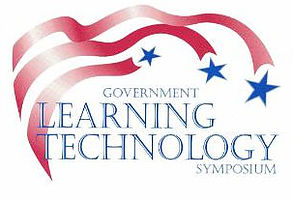 Activity: Learning & Interaction
Page 14
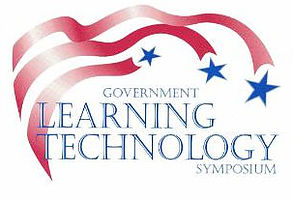 Step 2 – What I Did
Review of accountability resources and multiple choice, open-ended questions or chat layouts to promote reflection and application of key points 
Practice review of “key points” or concepts as group
No lecture, just group review to discuss how to answer “key points”
Page 15
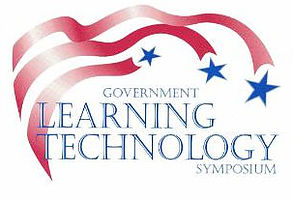 3rd Step – Compelling Story
Create story to illustrate or simulate agency situations 
Use actual challenges in workplace 
Review work documents 
Conduct interviews with expert performers
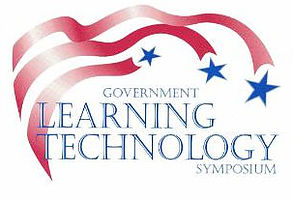 Activity:
How would we gather information to serve as the basis for a story illustration or simulation? 

What story could we use to motivate the previously described learner? 

How could we adapt the story to incorporate game play elements?
Page 17
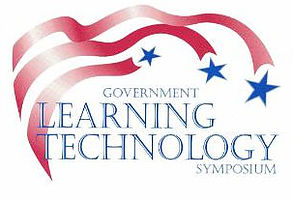 3rd Step – What I Did
Doors are actual agency situations 
Top 10 challenges facing learner
Study of process and policy documents to link to accountability concepts to demonstrate through tasks/projects
Page 18
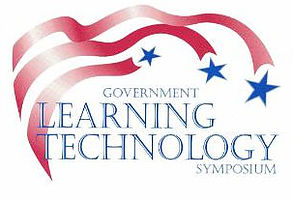 4th Step – Test and Re-Test
Functional testing
One-on-one interviews
Observations
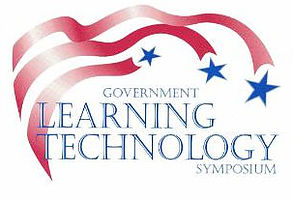 4th Step – What I Did
Two pilots (June and September)
Review of feedback comments
Observer comments
Cold reviewer
Encourage of email and phone call feedback after event
Lessons learned
Adaptation for 2 different learners in agency
Page 20
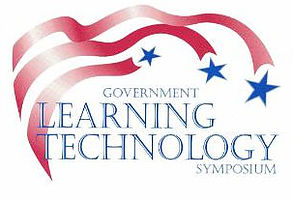 Q & A
Adelle J. Dantzler, M.S.Ed.
Leadership Facilitator/Instructional Designer
GAO Leadership & Executive Development Program
(202)512-4033
Dantzlera@gao.gov 

Connect with me through LinkedIn!
[Speaker Notes: Games for learning are fun to design and fun to play. But without a well thought-out design connected to a performance goal, games are not learning tools.]